KAIZEN NO :- 11
ACTIVITY
KK
QM
PM
JH
SHE
OT
DM
E&T
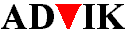 KAIZEN  IDEA SHEET
P15
TPM CIRCLE NAME:  Achiever
LOSS NO. / STEP
DEPT :- MACHINE  SHOP
RESULT AREA
P
Q
A,B,C
C
D
S
M
CELL:- Oil Pump
CELL NAME:- A410 Body
MACHINE / STAGE :-   Machine No-13
OPERATION  :-  Machining.
KAIZEN THEME :  To Improve machine Utilization .
IDEA :- :- At a time Both Small Size fixture Can Running.
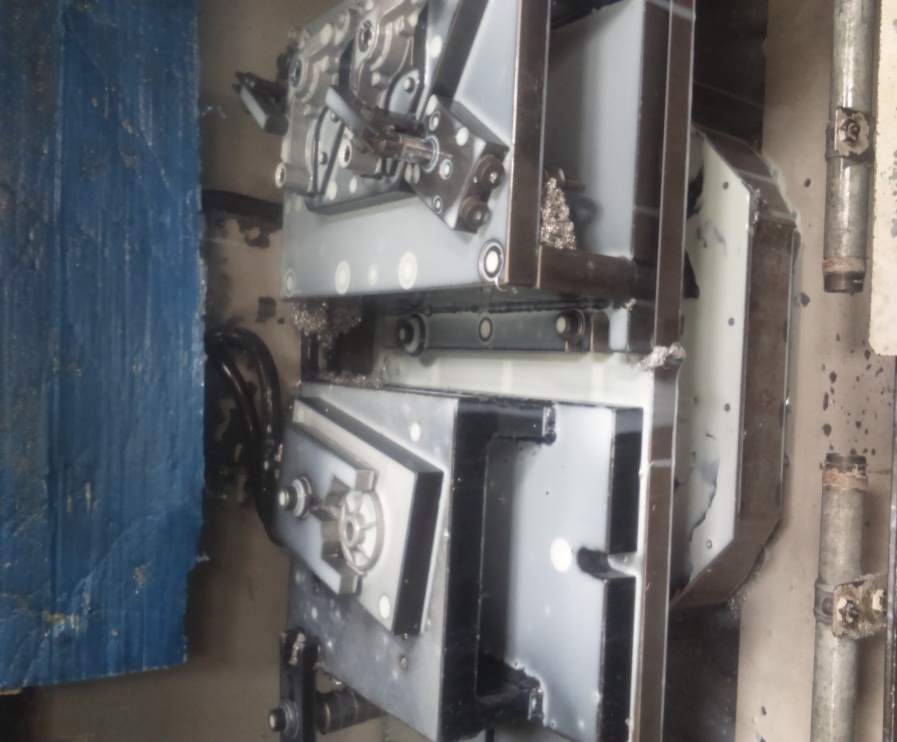 COUNTERMEASURE :- A410b & a173b Both  Machine Fixture Loaded on One machine table.
BENCHMARK
separate  set up at mac.
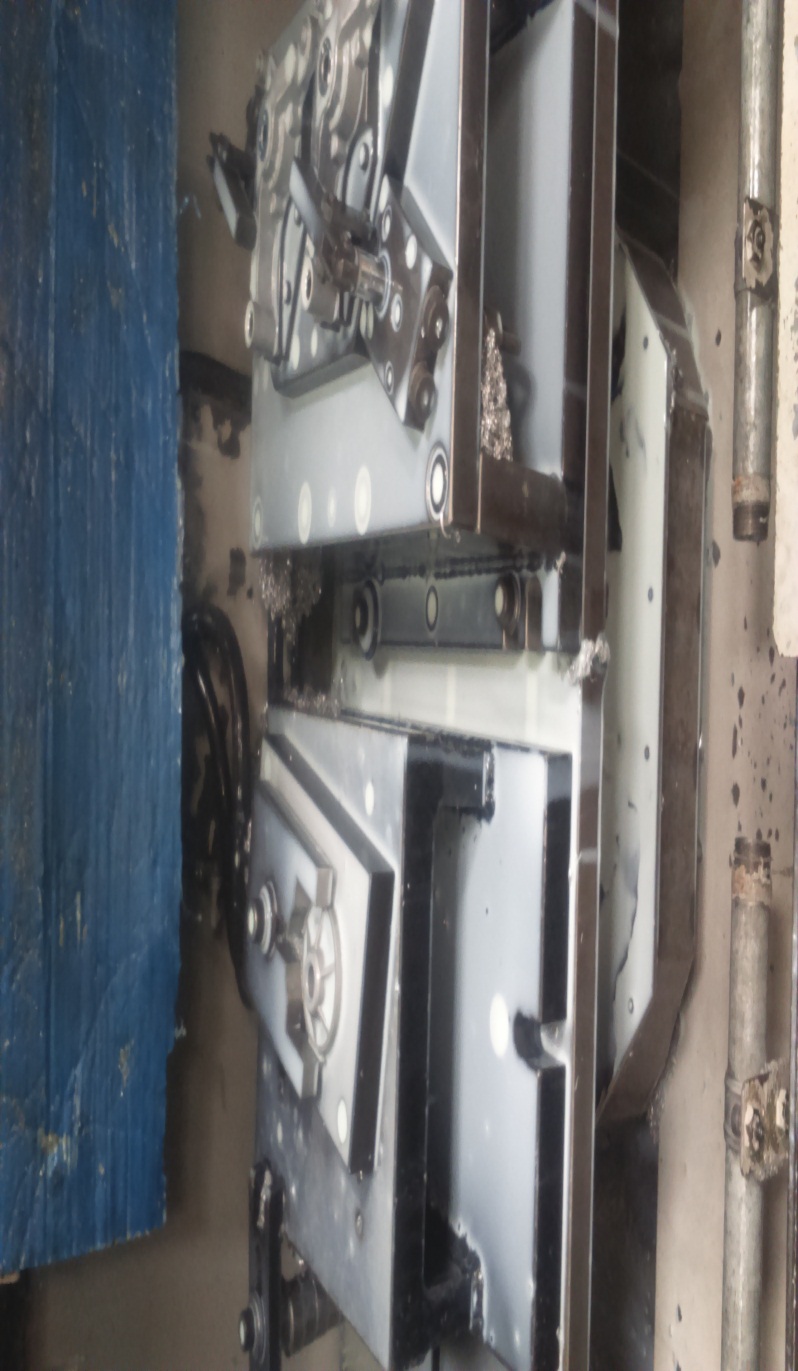 Problem / Present Status :-
 A410 body  2nd set up Fixture in Small Size & Can use Same Size fixture set up near this.
TARGET
All operation in MC
KAIZEN START
02.05.2017
TDC
10.05.2017
KAIZEN FINISH
04.05.2017
TEAM MEMBERS  :1) Dilip Phapale 2) Umesh Pimple, 
3) Nilesh Khadke.
BENEFITS :-
Improve machine Utilization
KAIZEN SUSTENANCE
After
WHY - WHY ANALYSIS :- 


 Not Applicable
WHAT TO DO :-  Not to Change Set Up.

HOW TO DO :-  Added in Machine loading Plan.
RESULT :-

Improve  machine Utilization 
Setup time Reduced.
3)    Manpower Saving daily 1nos .
ROOT CAUSE :-   NA
REGISTRATION NO. & DATE : 10.05.2017
SCOPE & PLAN FOR HORIZONTAL DEPLOYMENT
REGISTERED BY :-  Umesh Pimple
SR.
NO.
CELL
TARGET
STATUS
RESPONSIBILITY
MANAGER’S SIGN :-  D. Y. Pawar
--------
-
1